Intensive Supervision Probation (or Parole)
Initial Rise to Prominence
Research on First Gen ISP Programs
Finding Something Useful in ISP
The most prominent example of intermediate sanction programs from the 1980s
Promised multiple things
Reduce prison crowding, save money
Reduce recidivism
Provide new alternatives for judges 
Reaction to the perception that probation was “failing” 
RAND report from 1985  ISP as a “promising new idea”
The rise of ISP programs
Lower caseloads (15-30 probationers)
Increased contact with P.O.
Drug testing
Employment verification
EM/Home confinement
The Nature of ISP
Initial studies were promising…but deeply flawed
“Georgia Model”
Punishment philosophy 
Georgia report in 1982: “Turning up the Heat on Probationers” 
Only a 16% re-incarceration rate for ISP 
Resulted in a 10% reduction in felons sentenced to prison
Research on ISP
Federal (NIJ) sponsored research: Do ISP programs “work?”
Choose the ISP
Enhancement 
Probationers  Turn up heat
Diversion
Prisoners  Monitor in community instead 
Sites had to follow guidelines to get money
Use “Georgia model” and allow RAND to randomly assign people to ISP or control group
RAND Experiments
Only 2 of 14 sites chose diversion
Milwaukee, WI
Judge overrode random assignment, study broke down
Oregon 
Out of 160 “eligible,” only 28 referred to program after 2 years
ISP more expensive than originally thought
75% of prison costs, more than twice as much as regular probation
Diversion Sites
ISP programs increased commitments to jail and prison
After one year, 27% of ISP in jail/prison, but only 19% of control groups 
ISP programs did not reduce arrests for new offenses:  All sites combined
ISP = 37% rearrested
Regular Probation = 33% rearrested
Enhancement Sites
Technical Violations
12/14 sites had violation rates above 50%, four had rates above 80%
Could claim this as a victory (catching them early), but violations were not related to criminal offending. 
Implementation: were they done right?
YES
More drug testes, more PO contact, more monitoring (EM, curfew, home visits, work visits)
Enhancement II
“Turning up the heat” didn’t reduce crime
May make things worse though “fishbowl effect”
Already knew this from “magic caseload” rehabilitation research in the 1970s
ISP is not likely to divert people from prison
Sole Victory?
ISP is more “painful” than regular probation
Offenders equate 3 years of ISP with 1 year of prison
First Generation ISP: Conclusions
ISP program did not decline after negative findings
Why would any jurisdiction still use an ISP program?
Some ISP programs began to morph into treatment orientation	
Use ISP as hammer to enforce treatment
Initial research “promising” but limited: ISP people that did treatment had lower recidivism rates
ISP Survive Negative Research
Research question
Can ISP programs be effective?
Do ISP programs with a “human service” approach do better than those with the traditional “deterrence” approach?
Do ISP programs with more integrity work better?
Follow the “principles of effective intervention”
Well trained staff, use treatment manual, follow risk principle
Lowenkamp and friends study
A “meta-analysis” of comparisons between ISP programs and control groups
Effect size = measure of difference between groups 
Negative = ISP did worse

Effect size of .10 would mean: ISP: 45% failure
				 Control: 55% failure
Methodology
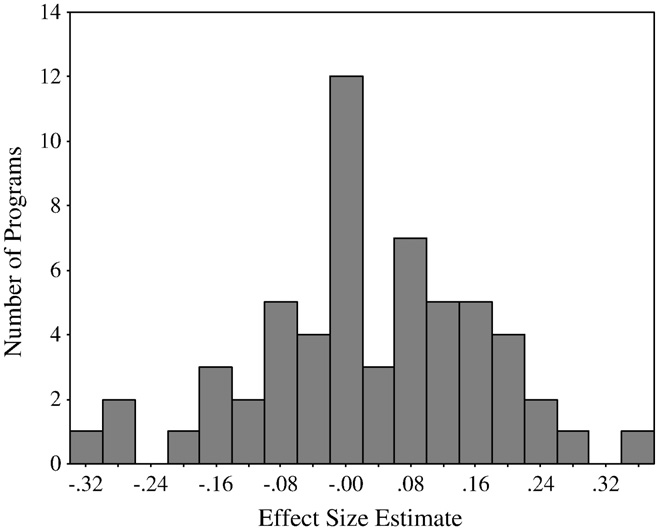 Effect sizes (lots of variation)
Average effect for deterrence = -.11
ISP 56% failure
Control 47% failure 
Average effect for human service = .06
Did human service do better?
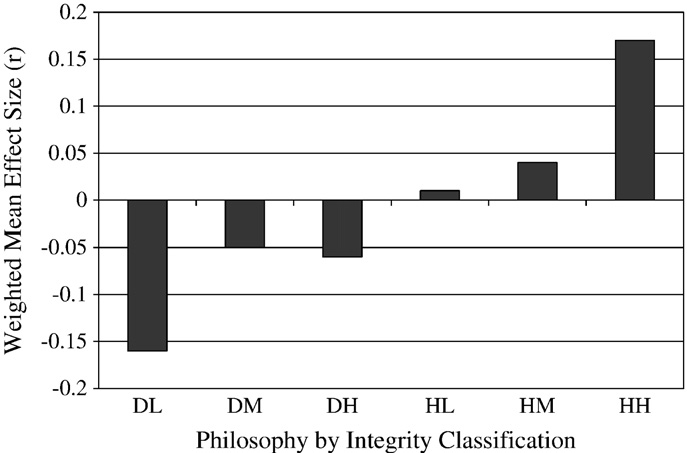 The effect of integrity
Deterrence oriented ISP programs are ineffective, regardless of treatment integrity 
Human services oriented ISP programs have the potential to reduce recidivism
Treatment integrity has to remain high

Policy implication?
Need to talk the “true believer” zero tolerance deterrence probation departments down off that cliff 
Training, information dissemination
So you see Timmy…